ENGLISH DISCOVERIES PLATFORM - UNIT 9
XIMENA ISAMAR JIMÉNEZ ROMO.
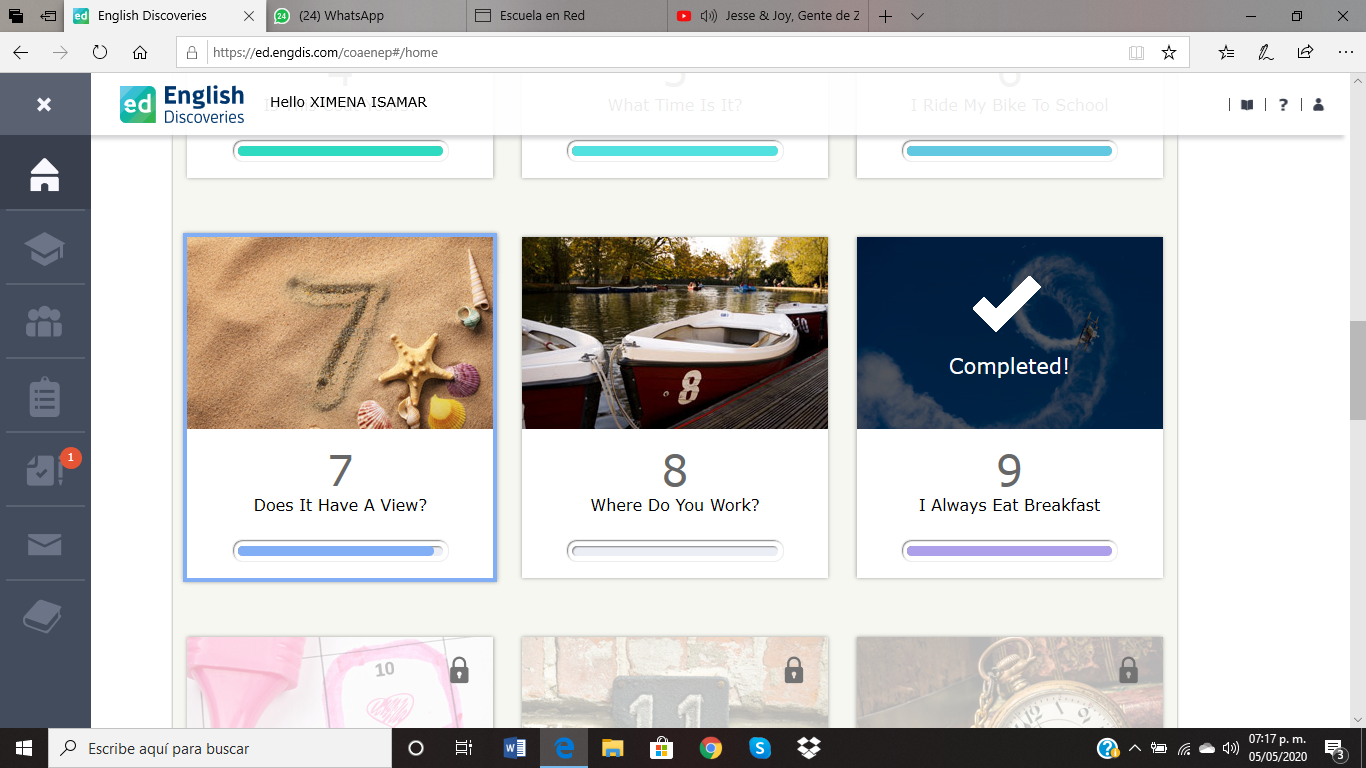 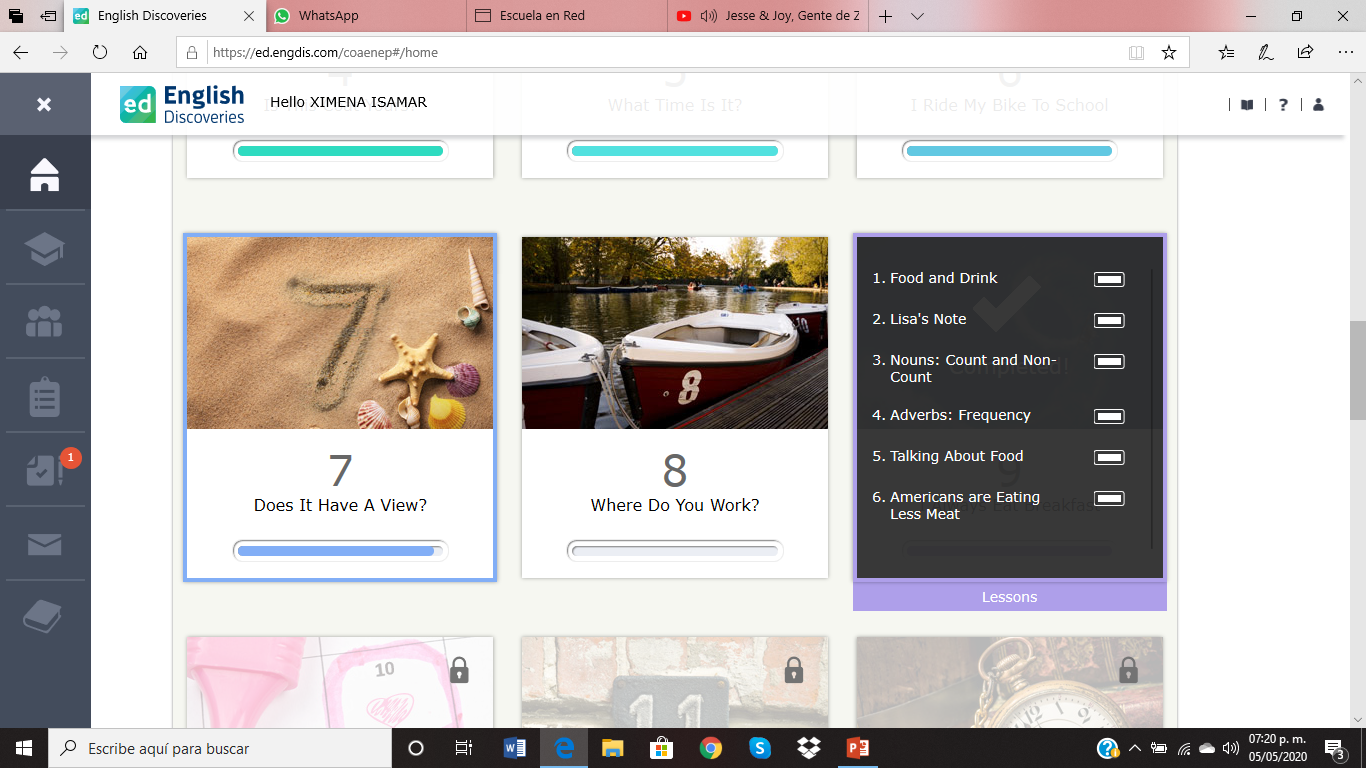